Tiffany Ho
Ajeetpal Dhillon
Harry Nguyen
Daniel Scarborough 
Sidong Guo 
Andrew Dulaney
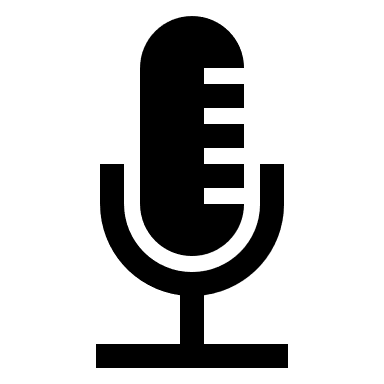 Acoustic Source Localization
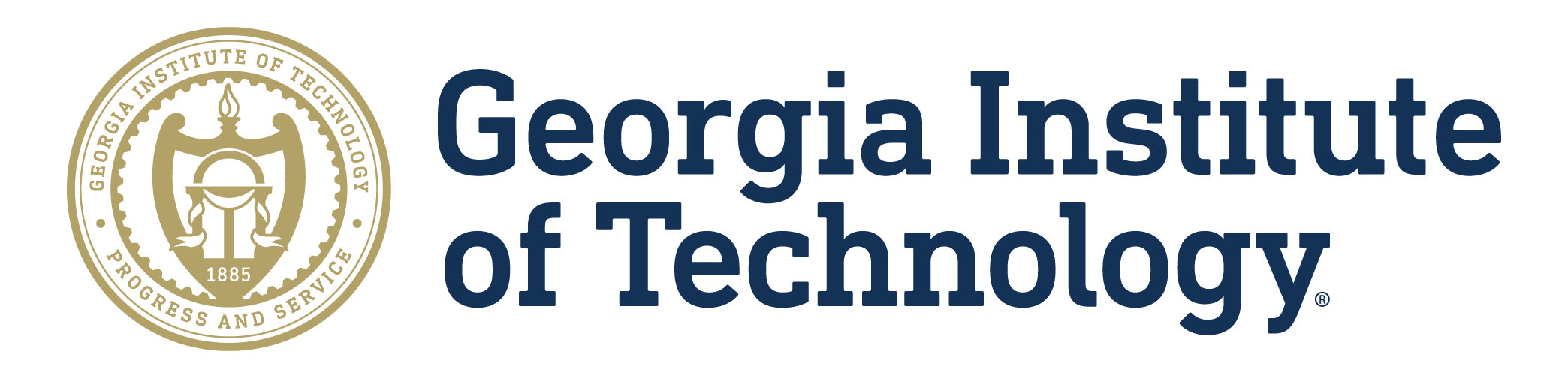 Introduction:
System Design:
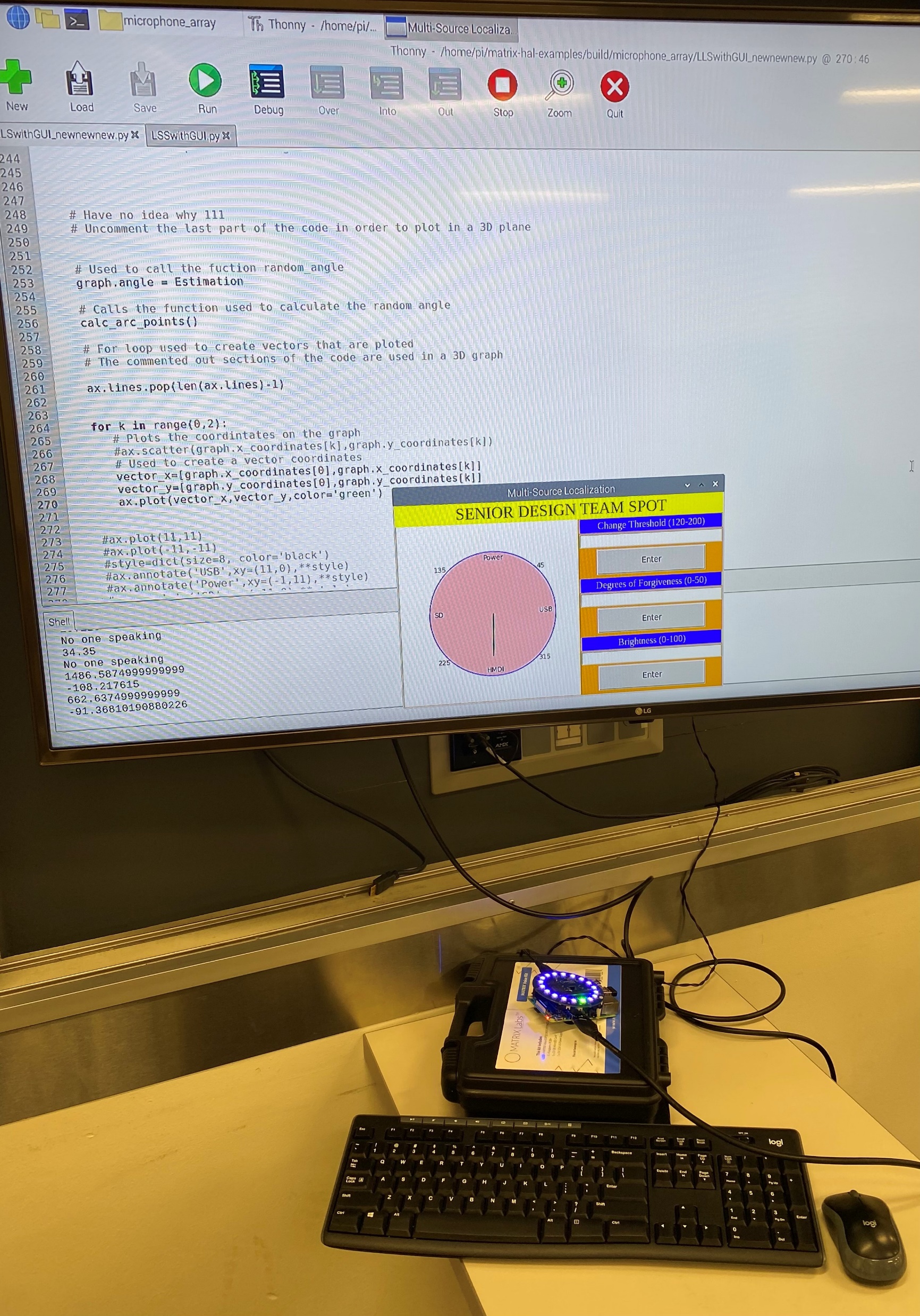 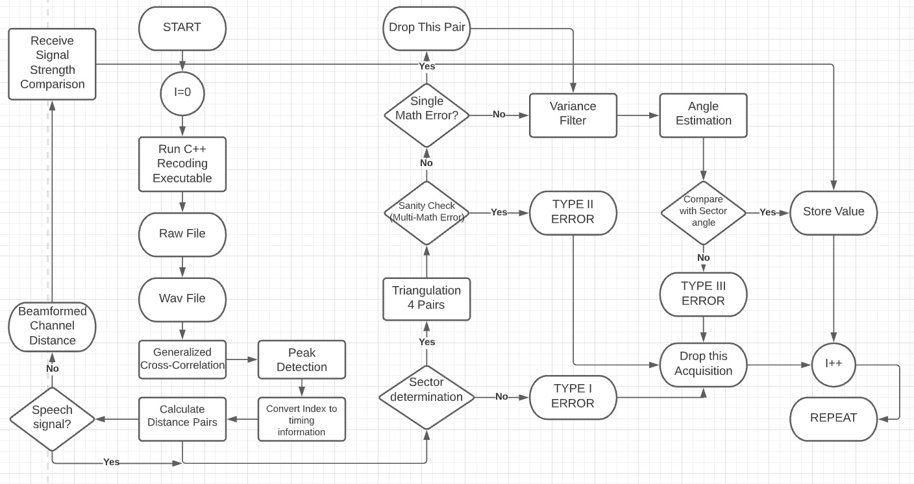 Uses a microphone that detects the location of sounds. 
Two main steps: 
Time difference estimation
Triangulation 
Biggest challenge: 
Obtaining sound location information through multi-lateration.
Figure 3: Matrix with GUI on Monitor
Figure 2: Software Flowchart
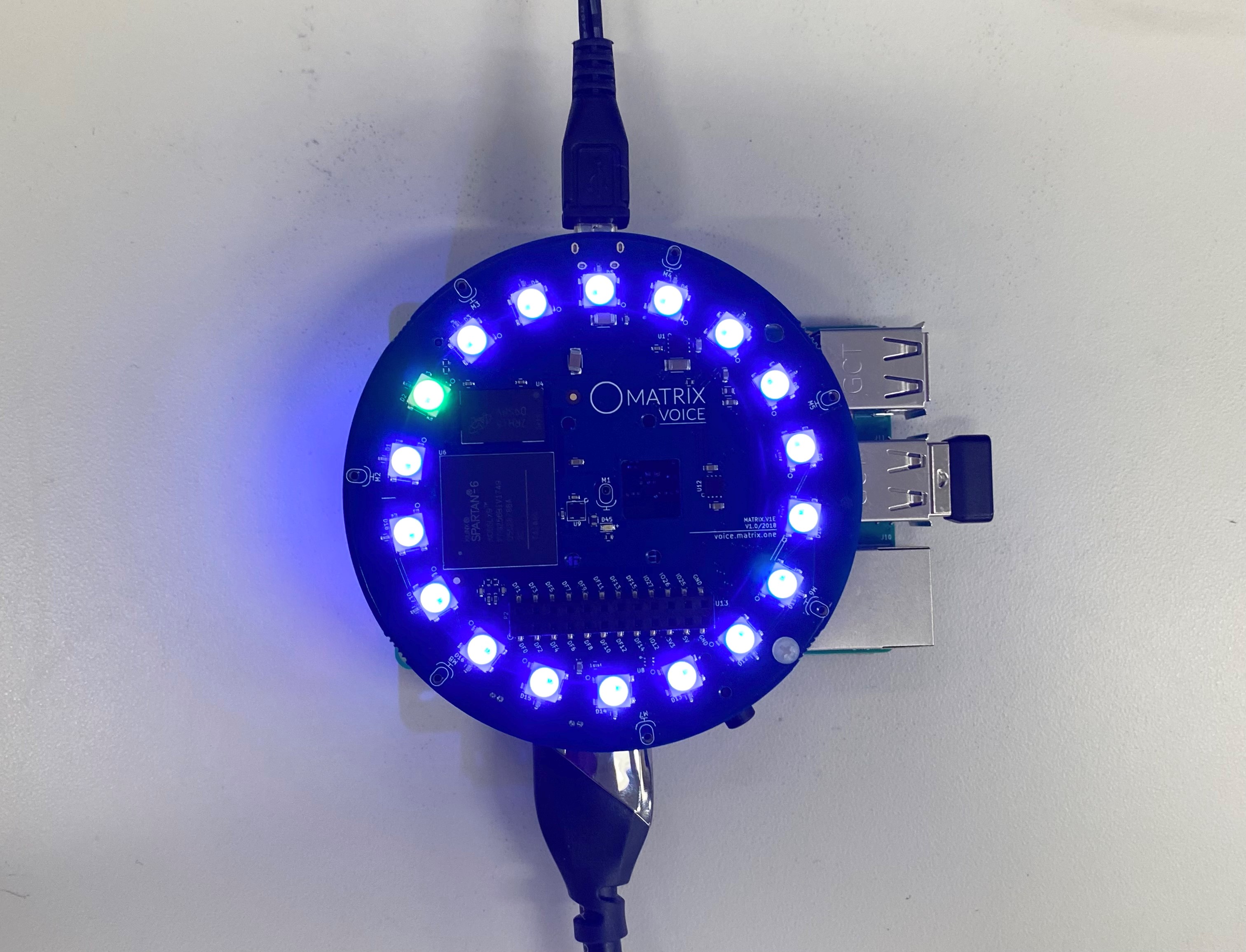 Relevant Equations:
Experiment: 
Circular 8-microphone array is used to detect sounds. 
LED lights on the array show the direction that the sound originated from.
Algorithm uses four sets of microphone distance pairs to triangulate the source.
Algorithm is run through a Raspberry Pi, which also feeds data back to the GUI.
(1)

(2)
(3)

(4)

(5)
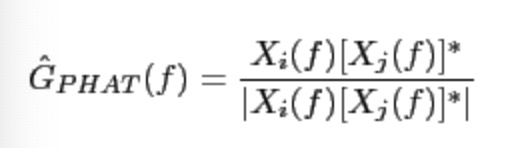 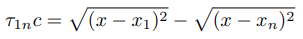 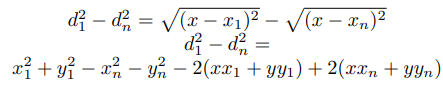 Figure 1: Original Matrix
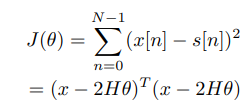 Objective: 
Create a software that can capture incoming sounds and the position of the sound will be reflected on the GUI.
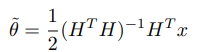 [Speaker Notes: Spec must stay the same]